INSTRUCCIONES PARA LA GUERRA ESPIRITUAL
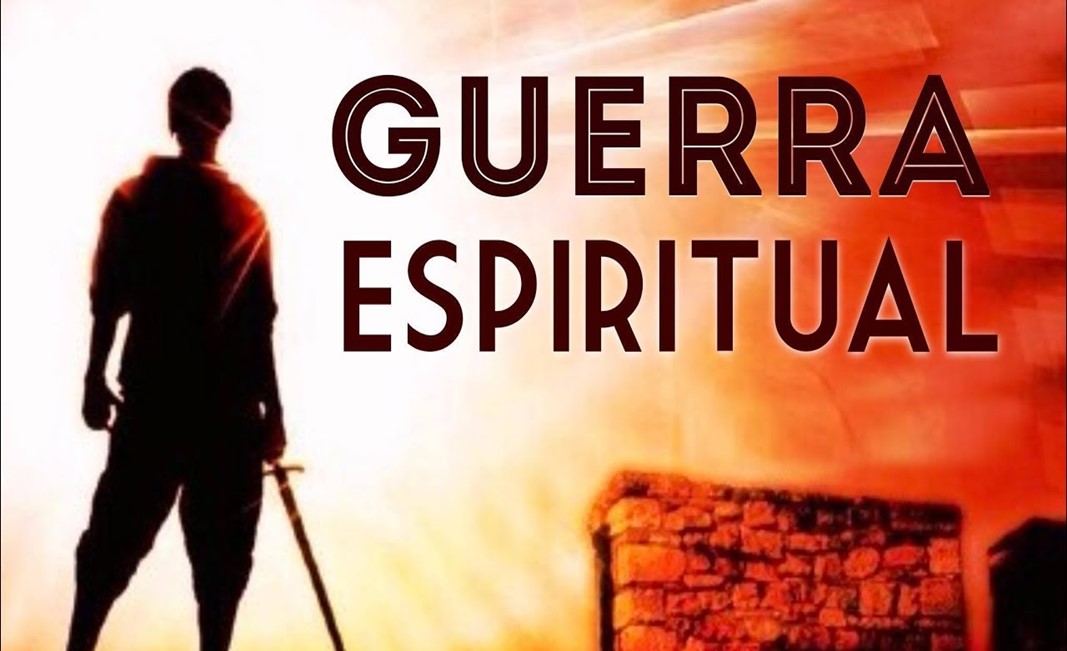 “Dios proporciona los recursos que necesitamos para las victorias espirituales”
VERSÍCULO CLAVE:
“Vestíos de toda la armadura de Dios, para que podáis estar firmes contra las acechanzas de diablo” Efesios 6:11.
LECTURA EN CLASE:
Efesios 6:10-24.
INTRODUCCIÓN
Todo cristiano debe reconocer que está envuelto en la guerra espiritual.
Cada día luchamos por nuestra fe en el ámbito publico y privado. Ej. Familia, trabajo, la situación política del país. 
Es claro que el verdadero enemigo de la Iglesia es Satanás, esto lo sabemos muy bien.
Felizmente, hay un medio que nos permite triunfar sobre Satanás. 
Conviene que tomemos en cuenta las instrucciones para la guerra espiritual.
PREPARADOS PARA LA GUERRA ESPIRITUAL
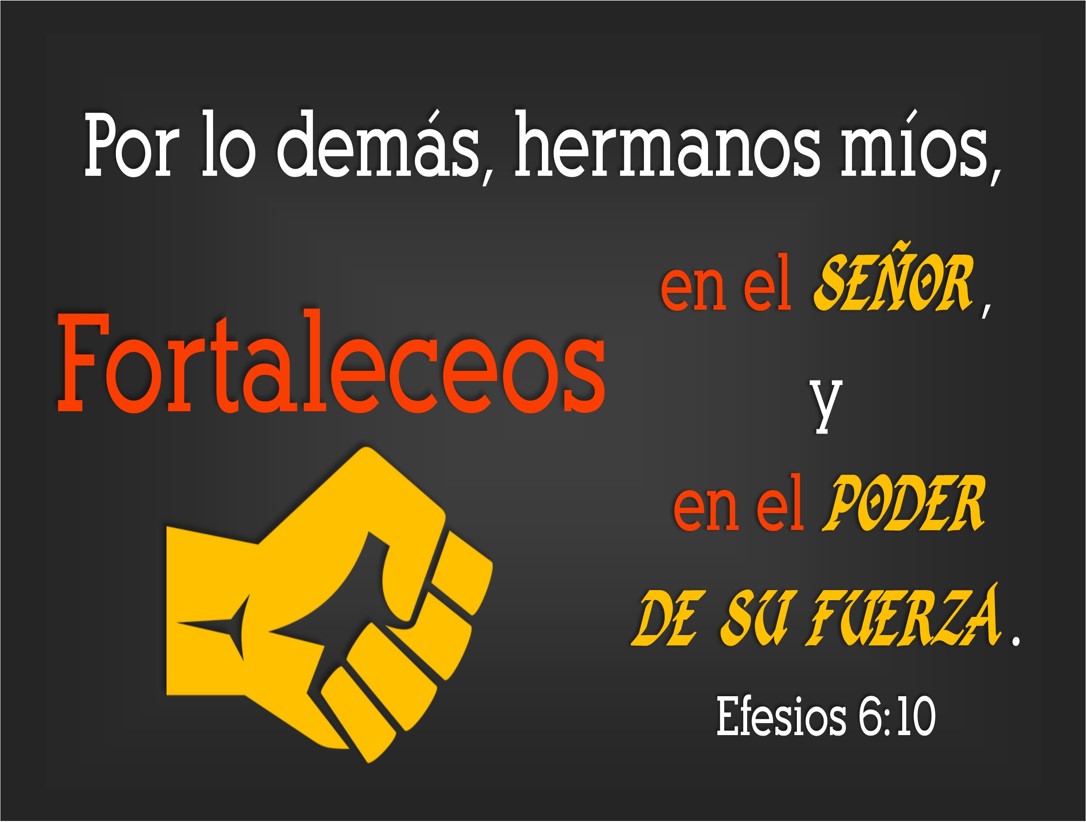 Efesios 6:10-12.
1
La Palabra nos enseña sobre la naturaleza del mundo espiritual y cómo las fuerzas espirituales invisibles pueden afectar a los creyentes.
La Palabra nos da dos mandatos divinos para prevalecer ante los enemigos espirituales. 
Fortalecernos en el Señor para ser fuertes, V.10.
Si la batalla es espiritual las energías tienen que ser espirituales.
No se gana con nuestras propias fuerzas, es en el poder de Cristo”. 
Vestirse de toda la armadura de Dios, V.11.
No es suficiente ponerse algunas piezas, es toda la armadura.
El propósito: mantenernos firmes en la fe ante las trampas, engaños del enemigo y el anhelo de derrotarnos.
La Palabra nos advierte en relación a nuestro verdadero enemigo, V.12.
Que no es carnal es espiritual.
Que nuestros enemigos están bajo las siguientes categorías: principados, potestades, gobernadores de las tinieblas de este siglo, huestes espirituales de maldad en las regiones celestes.
VESTIDOS CON LA ARMADURA ESPIRITUAL
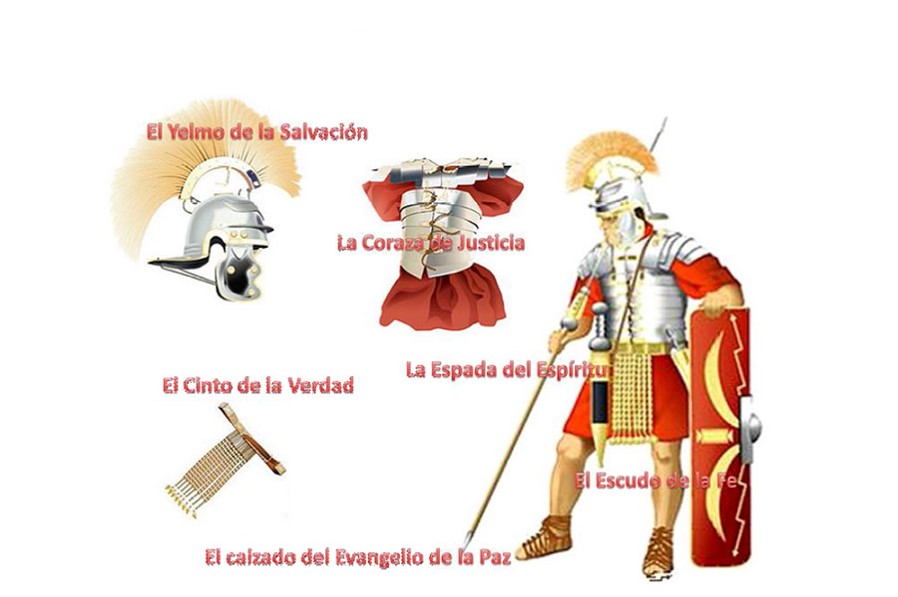 Efesios 6:13-17.
2
La armadura espiritual de la que Dios nos provee es suficiente para que vivamos en victoria.
Cuáles son los propósitos de tomar toda la armadura de Dios, V.11,13.
Es para poder estar firmes contra las asechanzas del enemigo, V.11.
Es para poder resistir en el día malo.
Es para poder permanecer firme.
Cuáles son los recursos que el cristiano posee bajo la figura de un soldado romano con su equipo bélico completo: 
El cinturón de la verdad, V.14. “La Palabra conocerla y andar en ella”.
La coraza de justicia, V.14. “Cuidar de nuestras motivaciones y actitudes”.
Calzados con el Evangelio de la paz, V.15. “Preparados para proclamar el Evangelio”.
Cuáles son los recursos que el cristiano posee bajo la figura de un soldado romano con su equipo bélico completo: 
El escudo de la fe, V. 16. “Nos cubre de los darnos de satanás”.
El yelmo de la salvación, V.17. “Protege nuestra mente y voluntad”.
La espada del Espíritu, V.17. “La Palabra de Dios para la defensa y el ataque”.
ORAR Y PROCLAMAR EL EVANGELIO
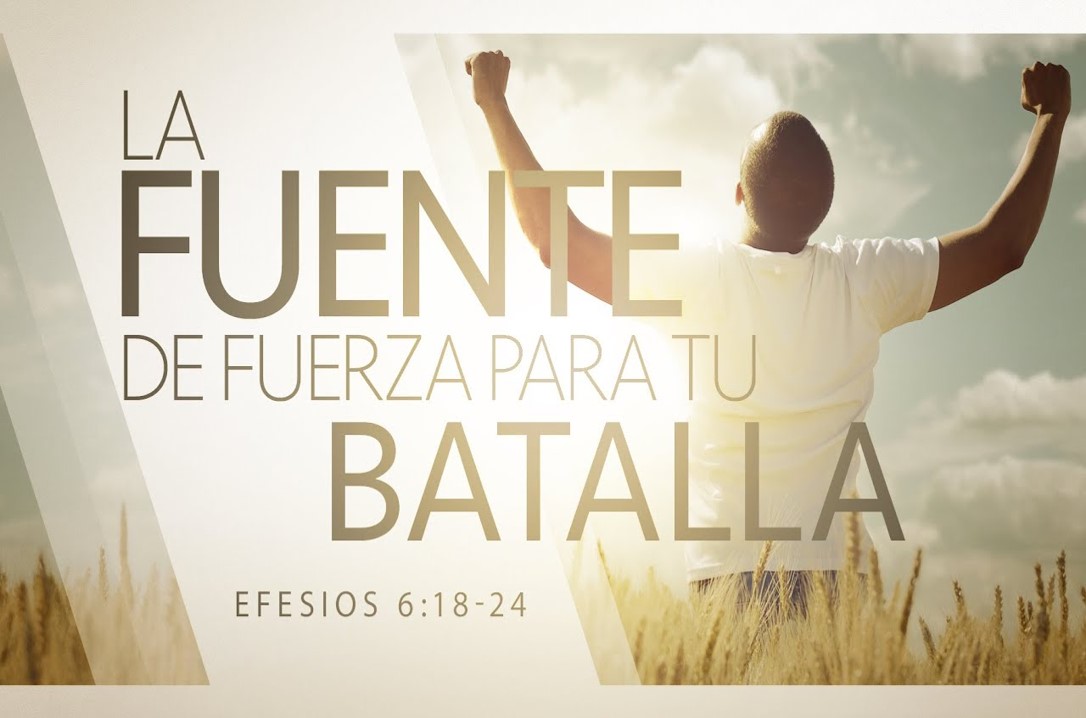 Efesios 6:18-24.
3
La oración; es tan importante en la vida del creyente, y especialmente en la lucha espiritual, V.18-20. 
Hay que orar en todo tiempo.
Hay que orar con toda oración y suplica.
Hay que orar en el Espíritu.
Hay que orar con perseverancia.
Hay que orar por todos los cristianos.
Hay que orar por los lideres y siervos para que Dios los guie. “Ejemplo Pablo”.
La batalla no la estamos librando solos, hay otros creyentes quienes están con nosotros, por eso debemos ser cuidadosos en animar y entusiasmar a otros, V.21-24. 
Tiquico fue enviado por Pablo, V.21-22.
El era un hermano amado y fiel ministro.
El debía hacer ver a los hermanos la situación de Pablo. 
El debía consolar a los hermanos.
Pablo uso estas palabras para cerrar esta carta: “Paz, amor, fe y gracia”, V.23-24.
DISCIPULADO Y MINISTERIO EN ACCIÓN
Tenga presente que nuestro verdadero enemigo en la guerra espiritual es Satanás. 
Entendamos que nuestra victoria ya ha sido ganada a través de Cristo.
Vivamos confiados, Él Señor está presente en nuestras vidas y utilice las armas para la guerra espiritual. 
Examine su vida y comprométase a resistir siempre las mentiras de Satanás. 
Esfuércese por traer unidad a relaciones rotas entre los hermanos de la fe.
Ore por sus compañeros en la fe para que puedan mantenerse firmes en las batallas espirituales.
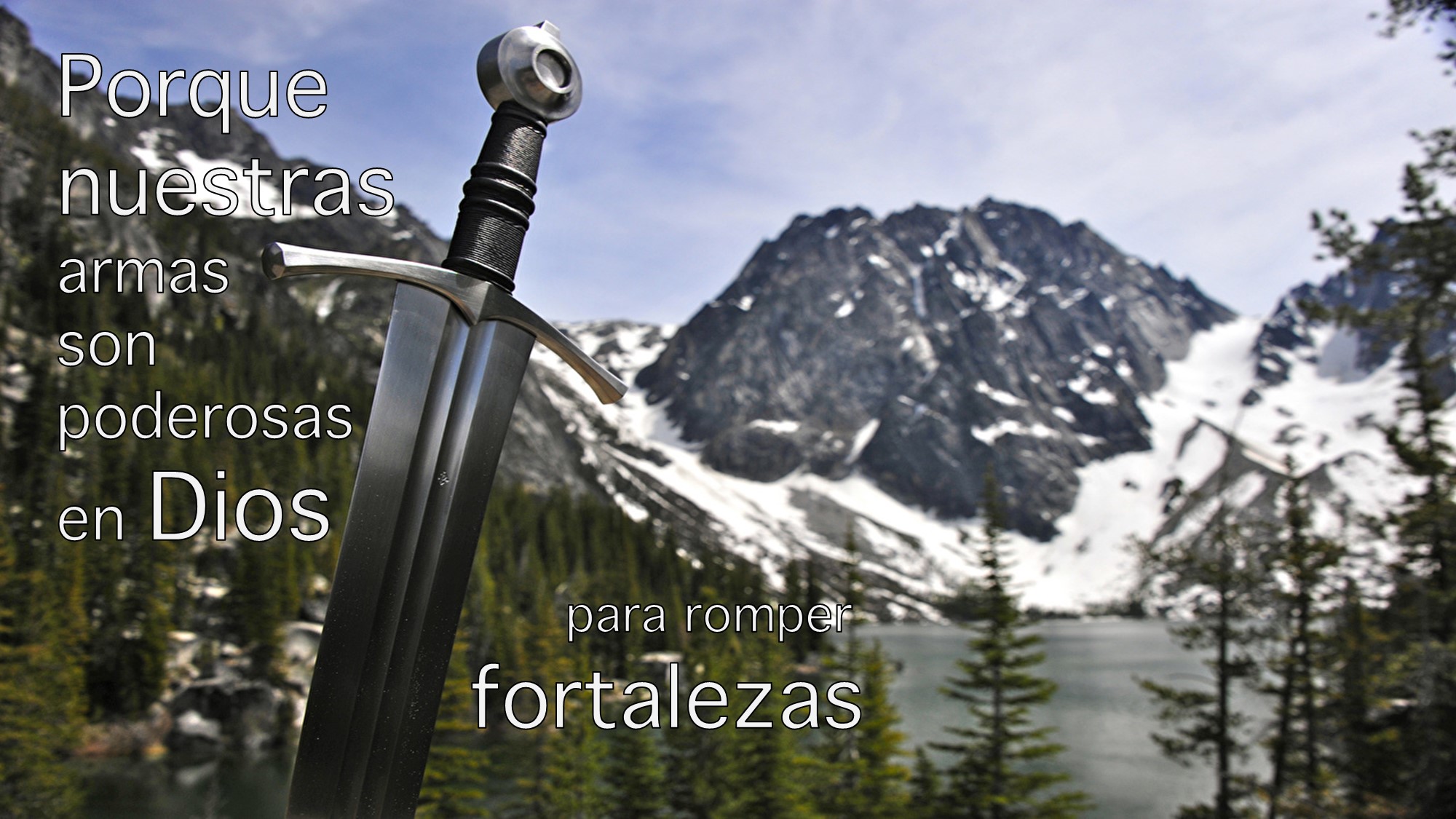